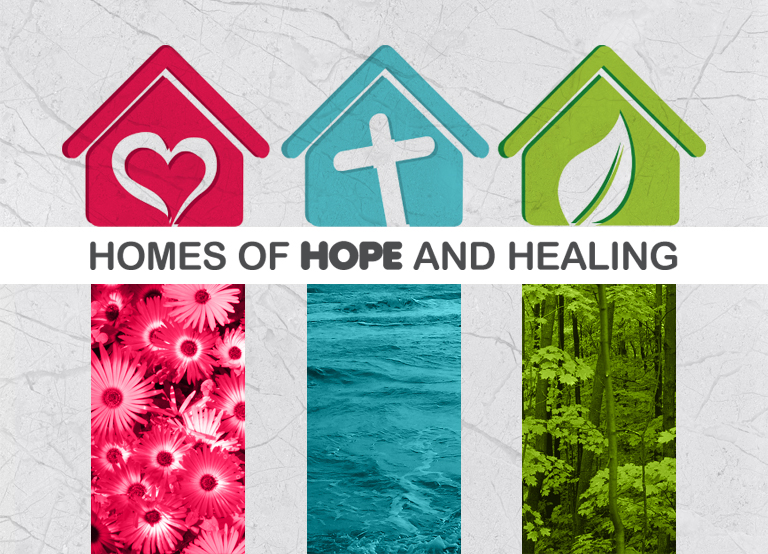 A REMÉNY ÉS A GYÓGYULÁS OTTHONAI
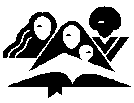 General Conference
Women’s Ministries Department
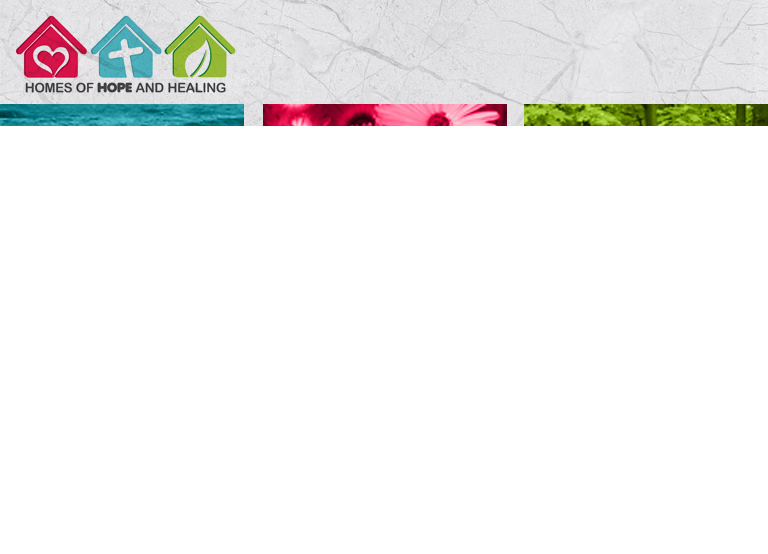 A REMÉNY ÉS A GYÓGYULÁS OTTHONAI
MISSZIÓS SZOLGÁLAT: 
A remény és a gyógyulás otthonai
Ez a program azt a célt szolgálja, hogy otthonunk ajtaját kitárjuk szomszédaink előtt, hogy közösséget alkossunk és tanuljunk.
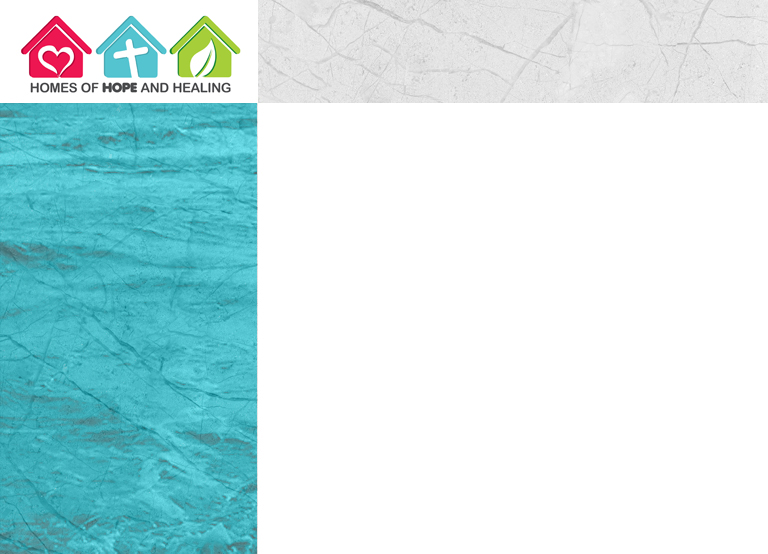 A REMÉNY ÉS A GYÓGYULÁS OTTHONAI
Ebben a nagyon nehéz időben, amikor annyi reménytelen ember van, otthonunk olyan hely lehet, ahol a szomszédok, a családtagok és barátok összegyűlnek, hogy egymással megosszák a REMÉNY és GYÓGYULÁS szavait, s így lelkileg és érzelmileg egyaránt feltöltődjenek.
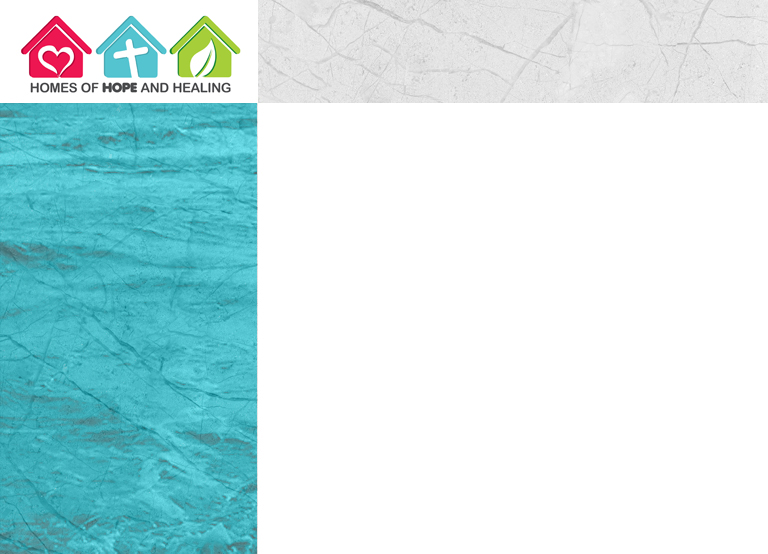 A REMÉNY ÉS A GYÓGYULÁS OTTHONAI
Így alakulnak ki a nők közötti barátságok, így kaphatunk/adhatunk reményt, gyógyulást és bátorítást; és a törődés iránti szükségletünk is teljesül.
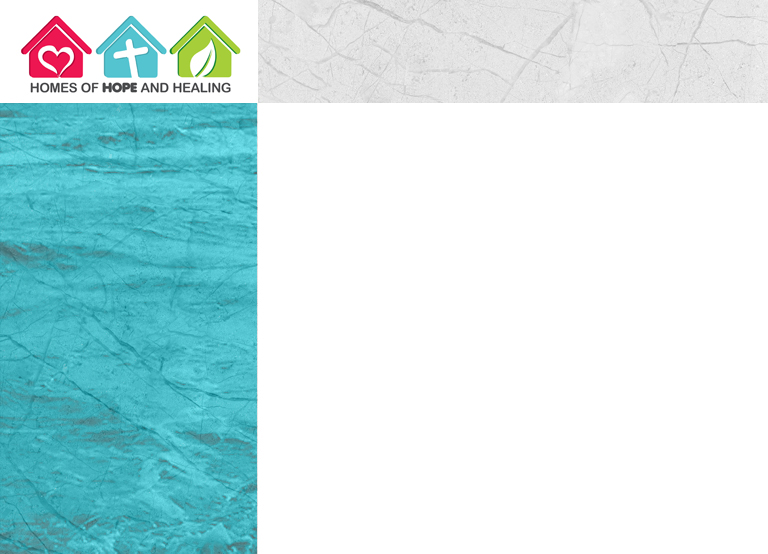 Kinek van szüksége reményre?
A REMÉNY ÉS A GYÓGYULÁS OTTHONAI
A SZOMSZÉDODNAK
A BARÁTODNAK
A BETEGEKNEK
A CSÜGGEDŐKNEK
A MŰKÖDÉSKÉPTELEN CSALÁDOKNAK
AKIKNEK MÉLY FÁJDALMA VAN
A HAJLÉKTALANOKNAK
A MUNKANÉLKÜLIEKNEK
ÉS MÁSOKNAK
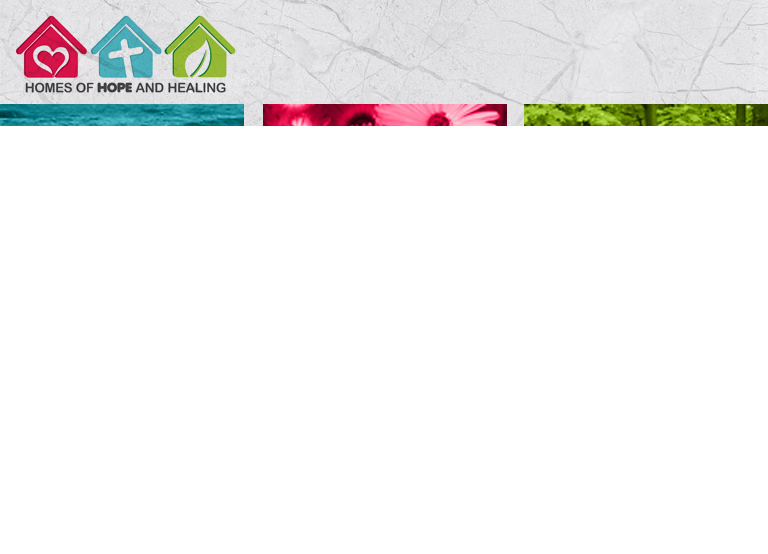 A REMÉNY ÉS A GYÓGYULÁS OTTHONAI
A nők éppúgy, mint a férfiak szorgalmasan dolgozhatnak azon, hogy ott rejtsék el az igazságot, ahol az kifejtheti munkáját és eredménye nyilvánvalóvá lehet. A válságos időben is elfoglalhatják szolgálati helyüket, és az Úr dolgozni fog általuk. Ha a kötelességtudat fűti őket, és Isten Lelkének befolyása alatt munkálkodnak, akkor rendelkezni fognak azzal az önuralommal, ami a mai időre szükséges.
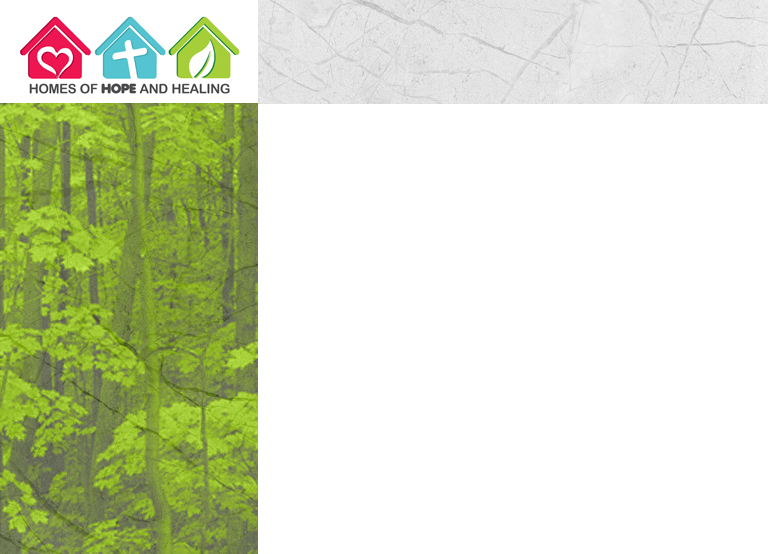 A REMÉNY ÉS A GYÓGYULÁS OTTHONAI
A Megváltó jelenlétének fényét fogja árasztani ezekre az önfeláldozó nőkre, és annyi erőt ad nekik, ami túlszárnyalja a férfiak erejét. Olyan munkát tudnak elvégezni családjukban, amit a férfiak nem tudnak; olyan munkát, ami az emberek legbensőbb lényét érinti meg. Közel tudnak férkőzni azok szívéhez, akiket a férfiak nem tudnak elérni.
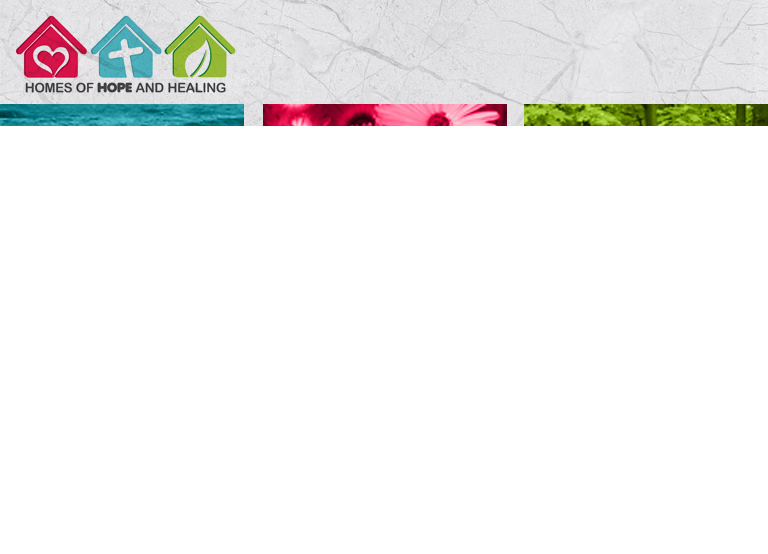 A REMÉNY ÉS A GYÓGYULÁS OTTHONAI
Szükség van a szolgálatukra! A tapintatos és alázatos nők nagyszerű munkát végezhetnek, s hirdethetik az igazságot az embereknek otthonaikban. Isten Igéje így elvégzi majd kovászként a munkáját, és hatására egész családok fognak megtérni” (Testimonies for the Church, 9. köt., 128-129. o.).
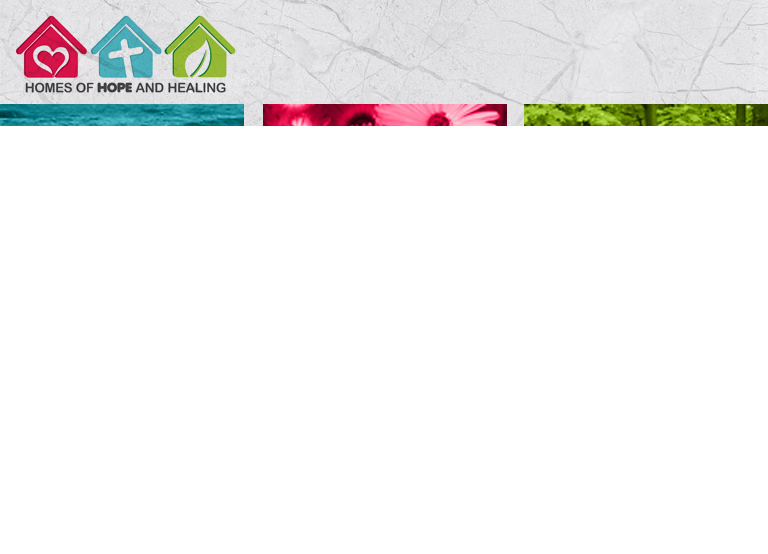 A REMÉNY ÉS A GYÓGYULÁS OTTHONAI
Hogyan kelthetek érdeklődést az emberekben?
Ebben a szolgálatban megnyitjuk otthonunkat a környezetünkben élő lányok és asszonyok előtt. Kis csoportokban dolgozunk (1-15 fő). A cél az, hogy tartós kapcsolatokat alakítsunk ki, és tudjunk beszélni ismerőseinknek Jézusról. 
Hívjunk meg nőket az otthonunkba vagy más, vallásilag semleges helyre (ha lehetséges). 
Szolgáljunk fel egy könnyű ebédet vagy vacsorát  (ez szabadon választható).
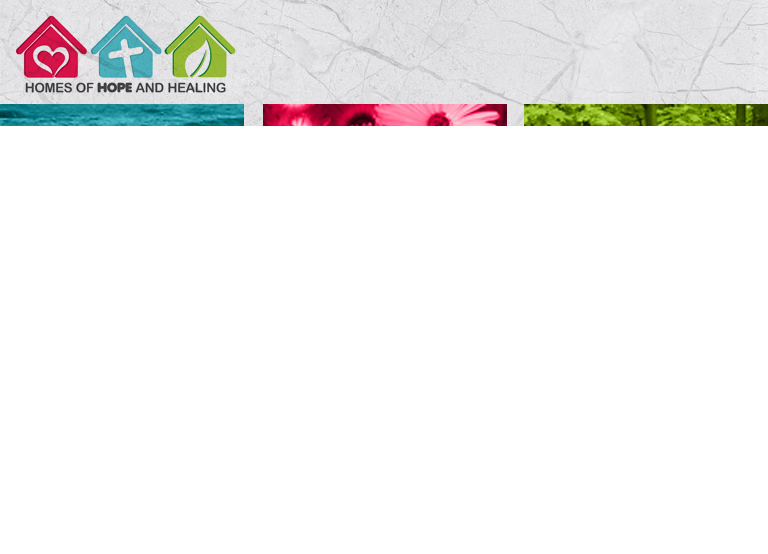 A REMÉNY ÉS A GYÓGYULÁS OTTHONAI
Mondjuk el személyes bizonyságtételünket arról, hogy mit tett Jézus az életünkben. 
Hívjuk meg őket, hogy vegyenek részt a nyolc állomásból álló utazáson, amelynek címe: „A remény és gyógyulás otthonai”. 
Magyarázzuk el, hogy ez egy folytatásos program, amiben minden nyolc hetes periódus után szünetet tartunk. (A hetek száma szabadon választható. Alkalmazkodjunk a meghívottak napirendjéhez, illetve programjaihoz!)
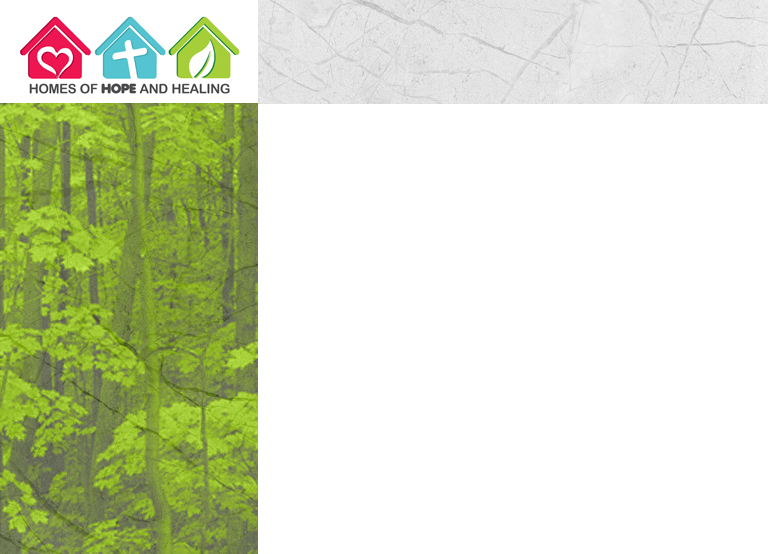 Hogyan szervezzem meg a programot?
A REMÉNY ÉS A GYÓGYULÁS OTTHONAI
Válasszunk ki egy témát, ami nyolc héten keresztül tart. Vonjuk be a csoport tagjait is, hogy ők segítsenek olyan témát választani, ami illeszkedik szükségleteikhez. Lehetséges témák: egészség, lelki fejlődés, család, gyermeknevelés, kommunikáció, stb. 
Használhatunk DVD, PowerPoint sorozatokat, nyomtatott leckéket, vagy egyéb médiát az összejöveteleken. 
Hívjunk meg előadókat is a különböző témákhoz, ha szükséges. Nem muszáj mindig egy személyben vezetnünk az alkalmakat.
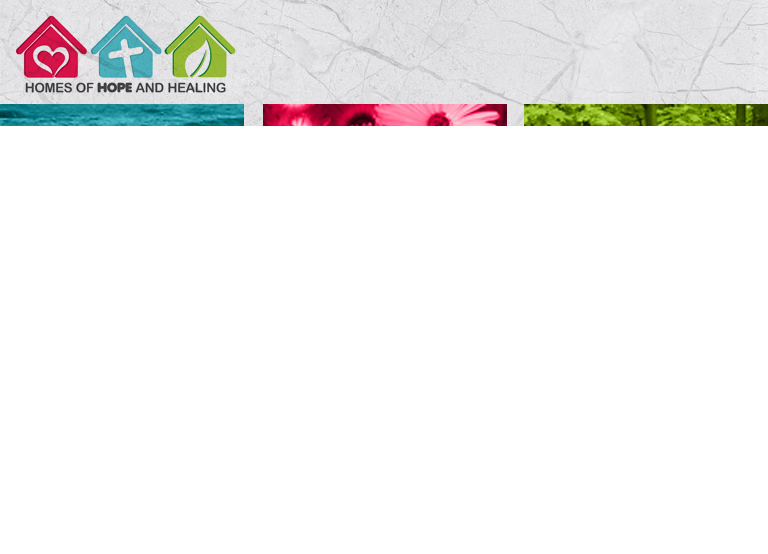 A REMÉNY ÉS A GYÓGYULÁS OTTHONAI
A téma bemutatása ne tartson 30 percnél tovább. 
Egy rövid szünetet követően egy 30 perces beszélgetést folytassunk. 
A kiscsoportos összejövetel teljes ideje ne legyen hosszabb egy óránál. (Az időtartam persze igény szerint változtatható, de ne felejtsük el, hogy dolgozó nőkről vagy kisgyermekes anyukákról van szó, akik nem maradhatnak ki túl sokáig.)
Az alkalom végén mindig mondjunk egy rövid imát!
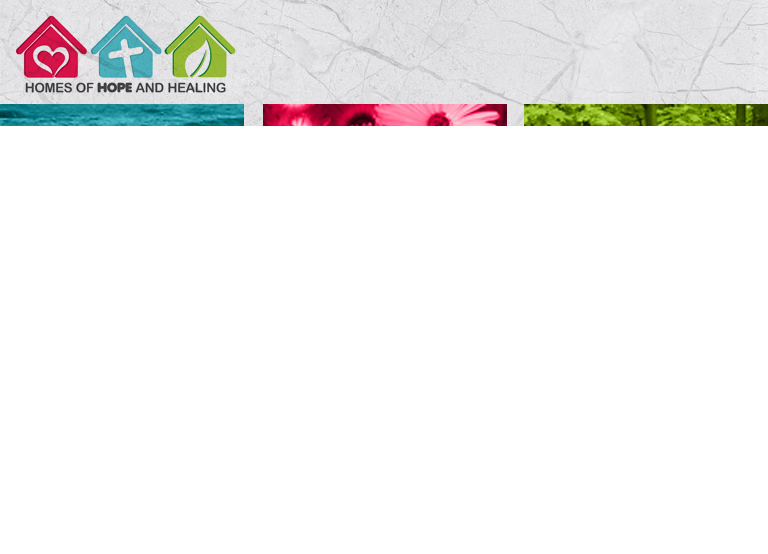 A REMÉNY ÉS A GYÓGYULÁS OTTHONAI
Hogyan folytathatom hosszabb időn át a programot?
Amikor véget ér egy nyolchetes sorozat, akkor néhány hét szünet következik. Aztán kezdjük újra egy másik témával, ami érdekli a csoportot. 
Hogy évente hány ilyen nyolchetes alkalmat tartunk, az szabadon választható. Pl.: három vagy hathavonta egyszer. Minden csoportvezető alakítsa ki saját tervét!
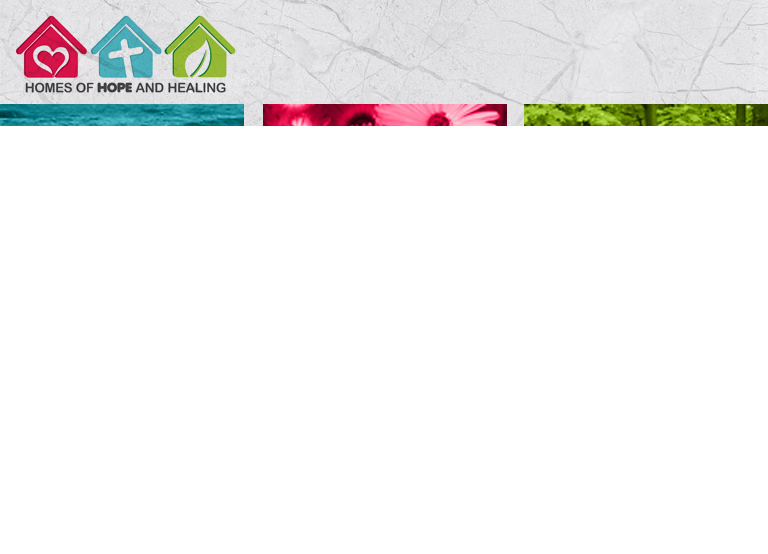 Hasznos segédanyagok:
A REMÉNY ÉS A GYÓGYULÁS OTTHONAI
Jelen anyagunk, amelyet Julian Melgosa írt
Nők a Bibliában és Én - Bibliai tanulmány sorozat
(mindkét anyag letölthető a www.adventista.hu honlapról)
Angolul tudóknak: 
Celebrations by GC Health Ministries
Journey of Joy  Bible Study Series by NADWM
Bible Studies for Busy Women by GCWM
Egyéb anyagok, amelyeket a divíziónk illetve uniónk készít
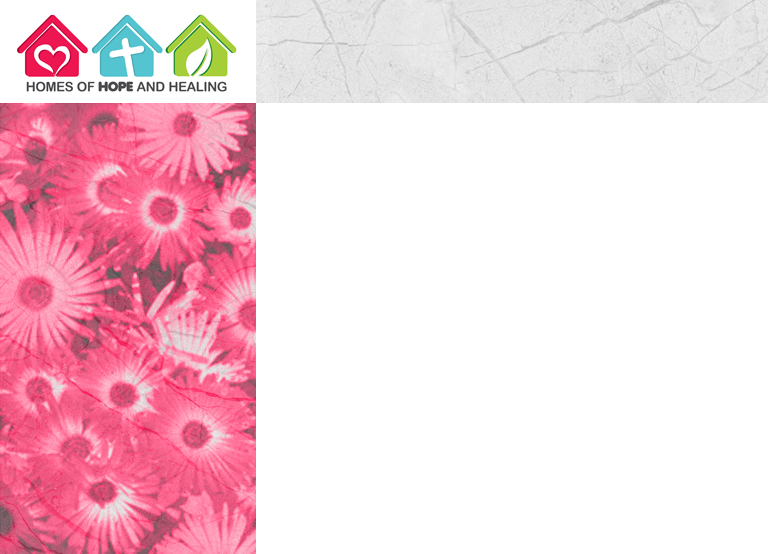 A remény és gyógyulás otthonai szolgálat áldásai:
A REMÉNY ÉS A GYÓGYULÁS OTTHONAI
Mély és tartós kapcsolatokat alakíthatunk ki a környezetünkben élő lányokkal, asszonyokkal, és segíthetünk nekik, hogy megismerjék Jézust az által, hogy teljesítjük szükségleteiket. 

Erősebb lesz a szomszédság lelki ereje és összetartása, mert a nők választ kapnak aggodalmaikra.
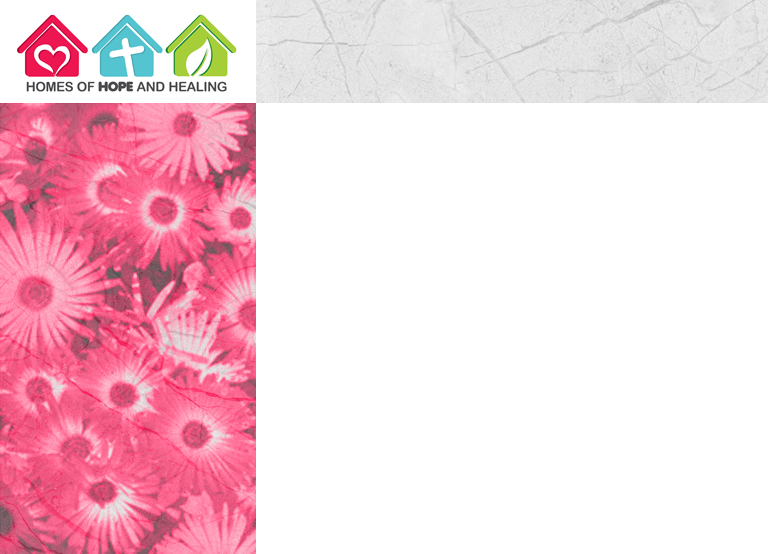 A REMÉNY ÉS A GYÓGYULÁS OTTHONAI
Saját hitünk is erősödik, miközben szolgálunk és bizonyságot teszünk. 

Gyülekezetünk is erősebb lesz, mert új barátaink lesznek.